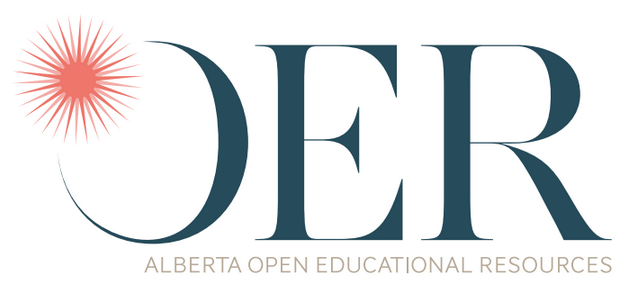 albertaoer.com
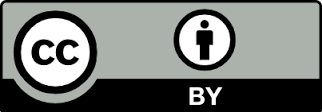 [Speaker Notes: Who am I]
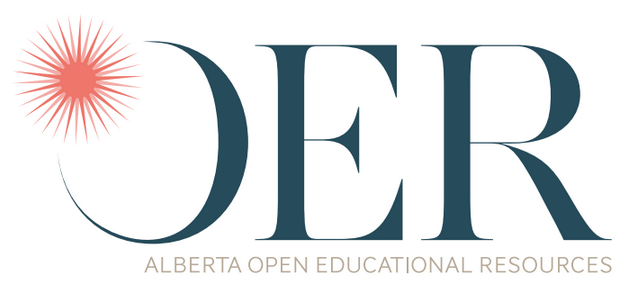 Background and Goals
[Speaker Notes: the background and intent, scope of the toolkits, date these were created.]
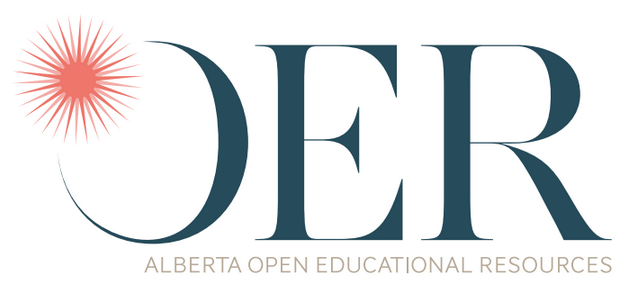 OER Championship
[Speaker Notes: What we used as a template to desk the Championship Toolkit]
Know Your Audience

Who are your stakeholders?
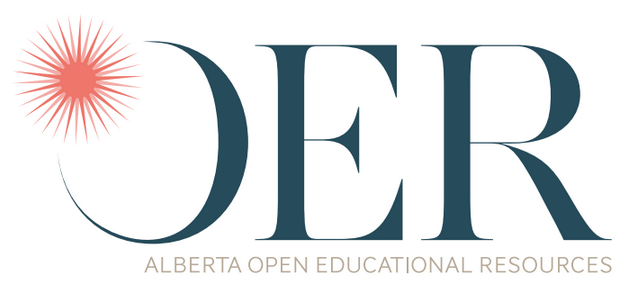 Faculty
Librarians & Instructional Designers
Students, Leadership, & Government
OER Championship
Know Your Audience
Academic |  Instructional Support  |  Leadership
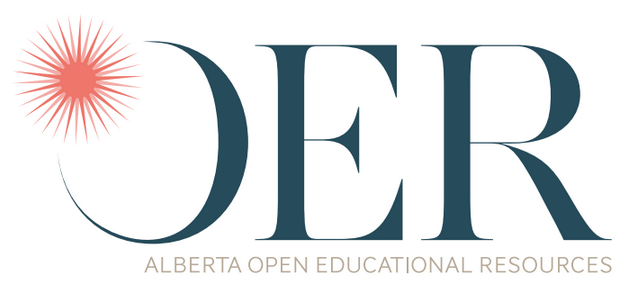 Students
Faculty 
Leadership
Institutional Leadership
Professors
Librarians
Copyright
Officers
Educational Technology Units
Instructional Designers
OER Championship
Mindset of a Champion
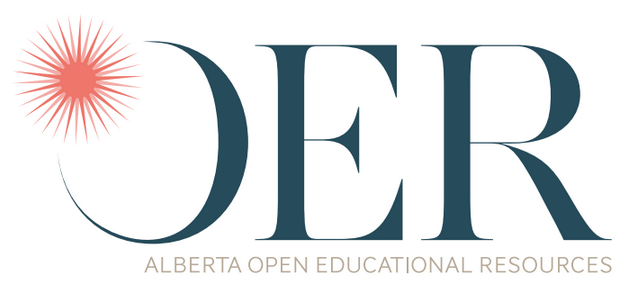 OER Championship
Mindset of Your Audience
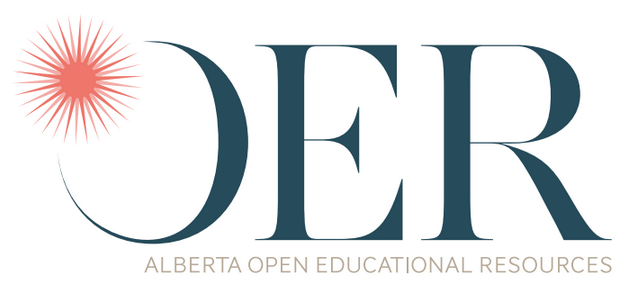 the individual’s change journey
Prosci ADKAR® Model
OER Championship
Mindset of Your Audience
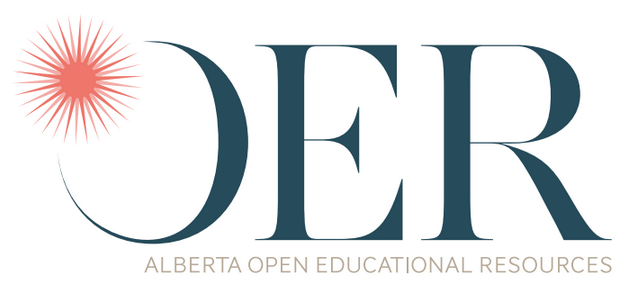 Awareness
the individual’s change journey
Desire
Prosci ADKAR® Model
OER Championship
Mindset of Your Audience
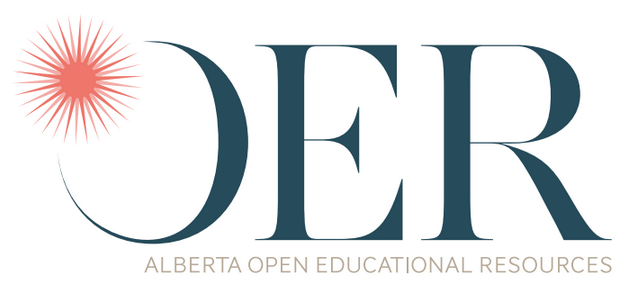 Awareness
the individual’s change journey
Desire
Knowledge
Prosci ADKAR® Model
OER Championship
Mindset of Your Audience
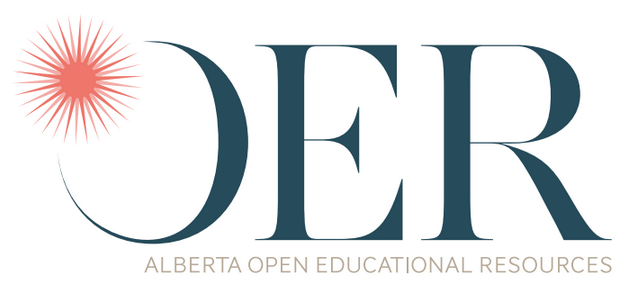 Awareness
the individual’s change journey
Ability
Desire
Knowledge
Prosci ADKAR® Model
OER Championship
Mindset of Your Audience
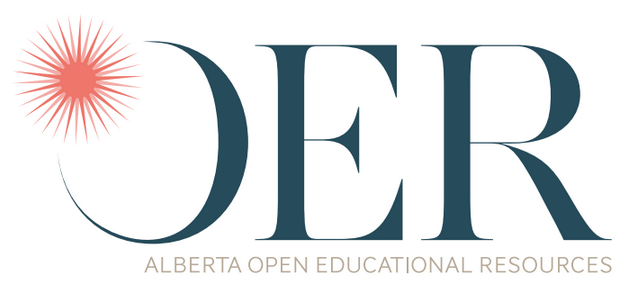 Awareness
Reinforcement
the individual’s change journey
Ability
Desire
Knowledge
Prosci ADKAR® Model
OER Championship
[Speaker Notes: update as citation]
Mindset of Your Audience
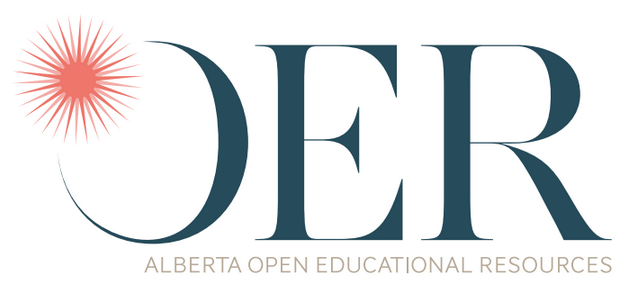 What
Why
the individual’s change journey
How
Why
How
OER Championship
Mindset of Your Audience
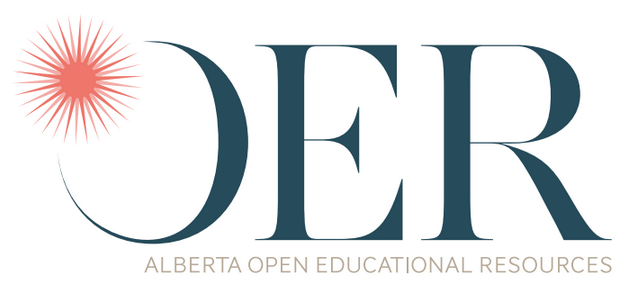 What
Why
Remind
Educate
How
Equip
Attract
Why
Teach
How
OER Championship
Engagement Strategies
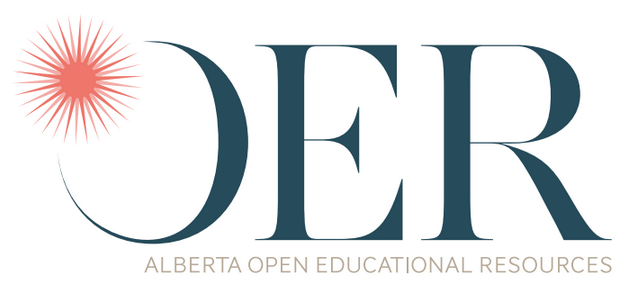 OER Championship
Know Your Audience
Academic |  Instructional Support  |  Leadership
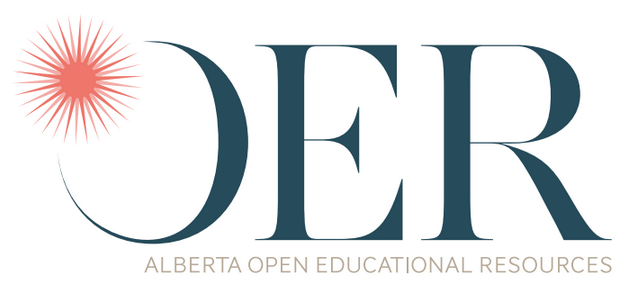 Cost
Quality
Awareness & Discovery
OER Championship
Know Your Audience
Academic |  Instructional Support  |  Leadership
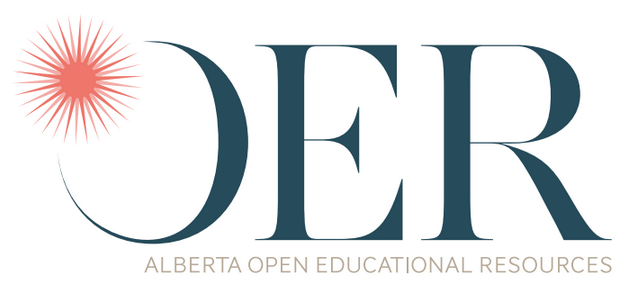 Government
Students
Leadership
Cost
Quality
Awareness & Discovery
Faculty
Library
OER Championship // Adjusted from McNally, M.B. (2016)
Engagement Strategies
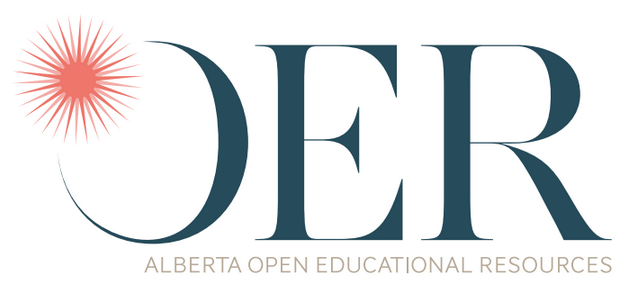 Your Why
Faculty
Librarians, Instructional Designers
TheirWhy
Students, Leadership, Government
OER Championship
[Speaker Notes: Add what is important to each stakeholder group.]
Engagement Strategies
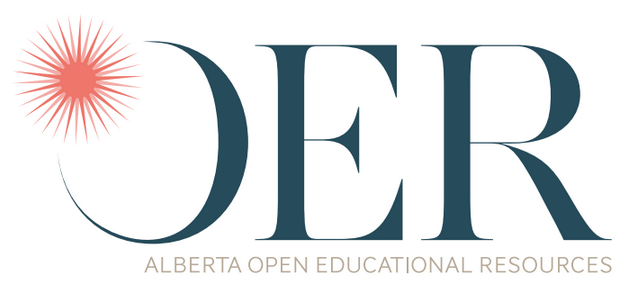 Your Why
Faculty
Librarians, Instructional Designers
Their Way
TheirWhy
Students, Leadership, Government
OER Championship
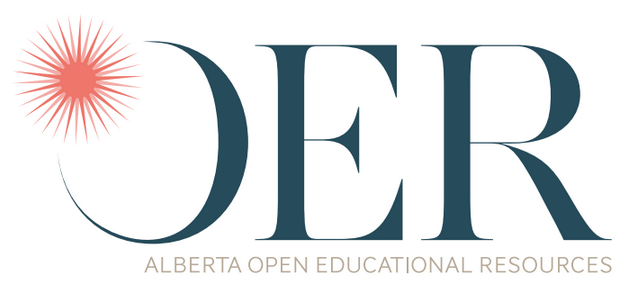 OER Starter Kit
[Speaker Notes: The Starter Kit provides a strategies for using and adapting OER

The goal of the Starter Kit was... 
to educate users on what creating and adopting and OER entails
fundamentals of open copyright systems
and usability and accessibility. 

The toolkit has a focus on adoption and reuse rather than creating from scratch because the immediate goal was to encourage faculty to use resources that save students money.

Didn’t have a lot of experience creating “toolkits” prior to the project
Reviewed other toolkits and found some commonalities
Text heavy
Often not very visual
All encompassing]
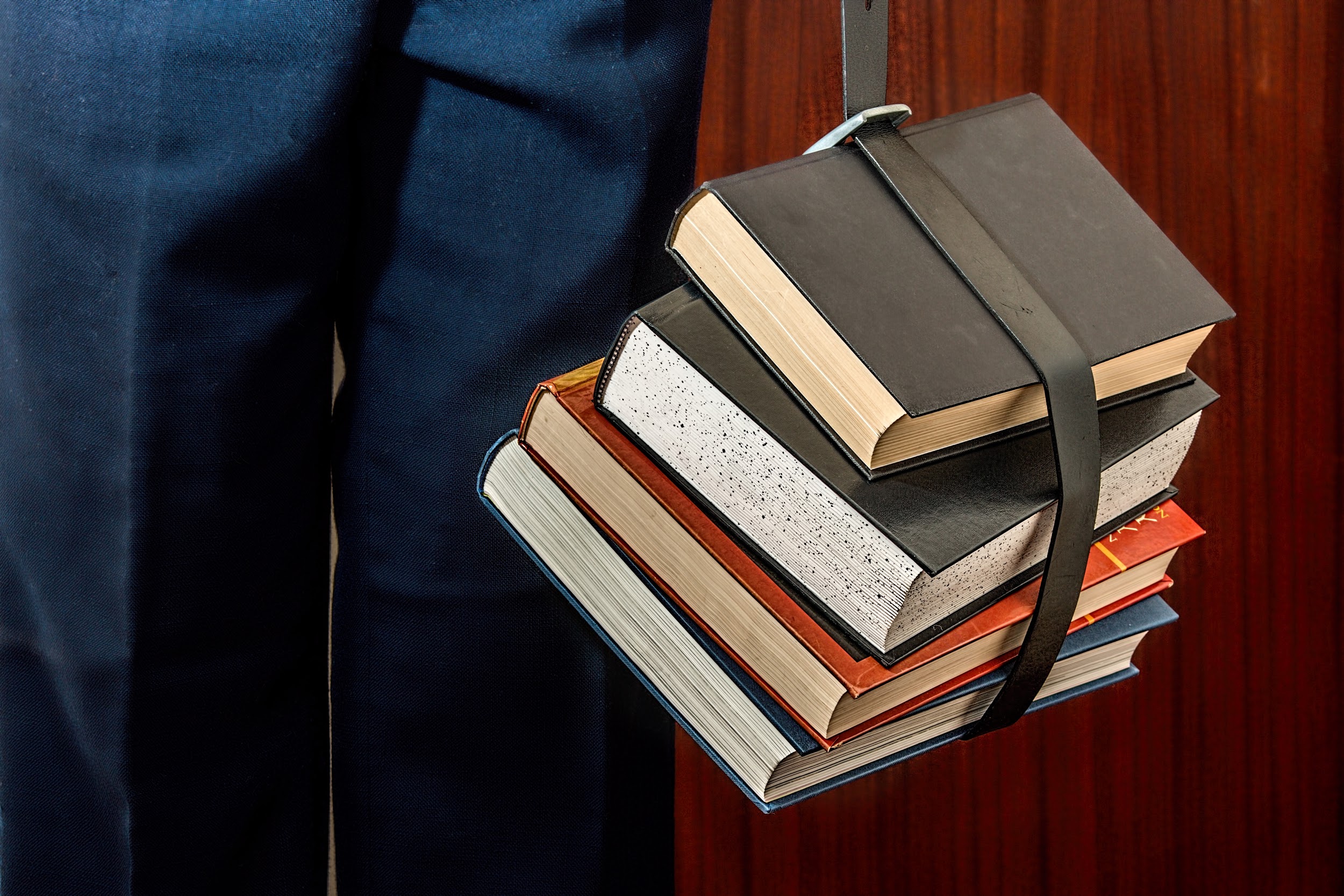 CC0 Image
[Speaker Notes: We didn’t want our starter kit to look like this...]
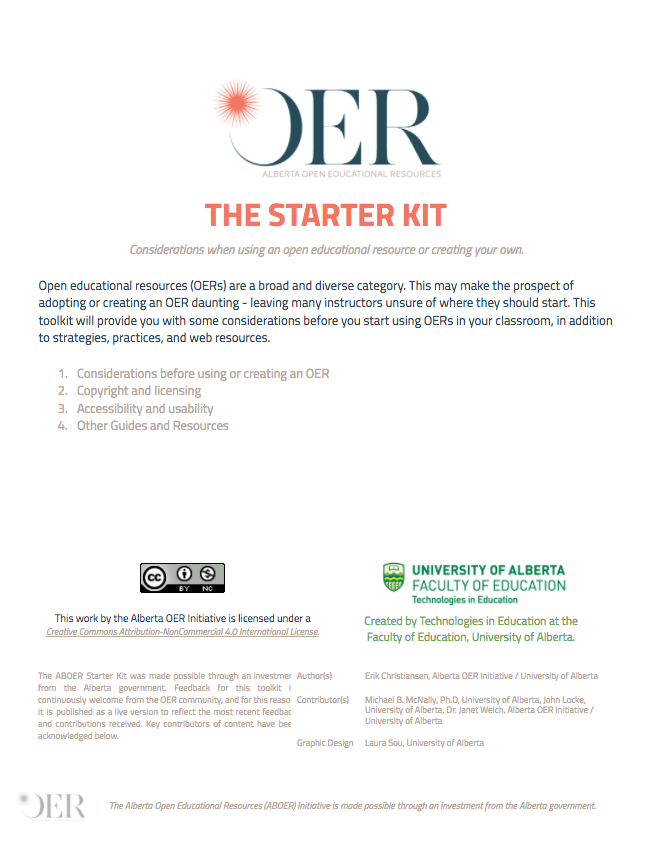 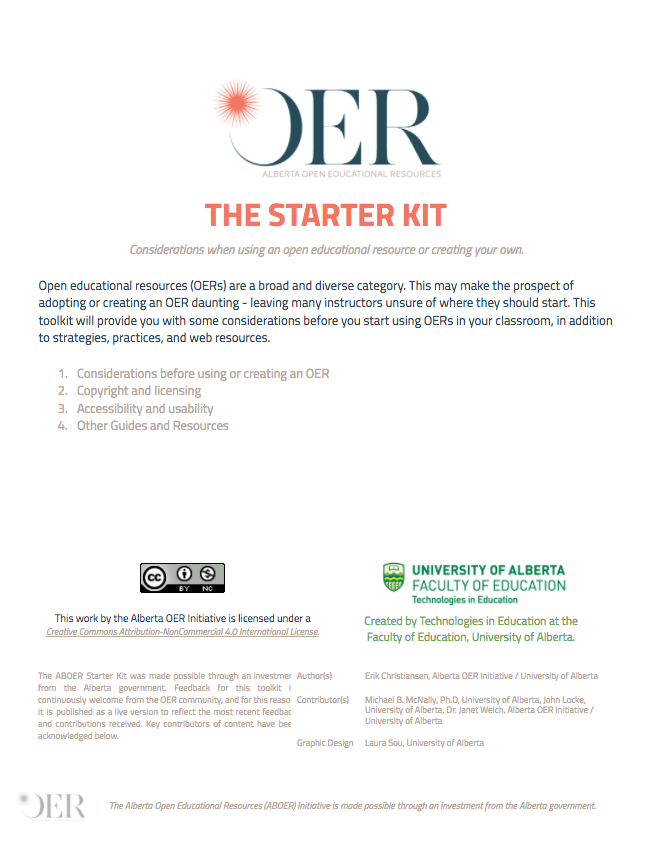 CC BY 4.0 icons
OER Starter Kit
[Speaker Notes: Like the Champion’s Toolkit, the Starter Kit had to fit the spirit of OER by being a simple and modular document that could be used in any format

Further, the toolkit would…
provide a brief introduction to OER and act as a directory to other resources
divided into three main sections]
1 - Considerations for Users
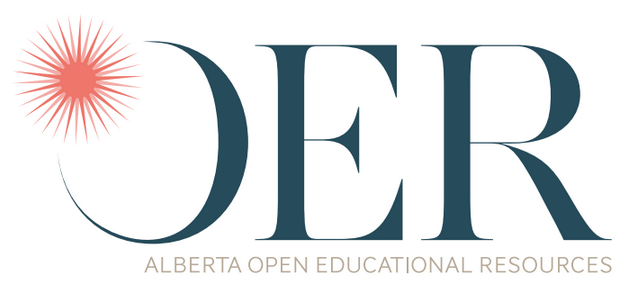 Does the 
OER Exist?
Who is your
Audience?
Expertise
Required?
CC BY 4.0 icons
OER Starter Kit
[Speaker Notes: Goal was to inform people about what’s required when creating and adopting OER
Does the OER you want already exist? Get thinking about reuse and repurposing. Don’t want to recreate the wheel
Who is your audience?
What expertise is required (major barrier to OER as noted by faculty)]
2. Copyright and Licensing
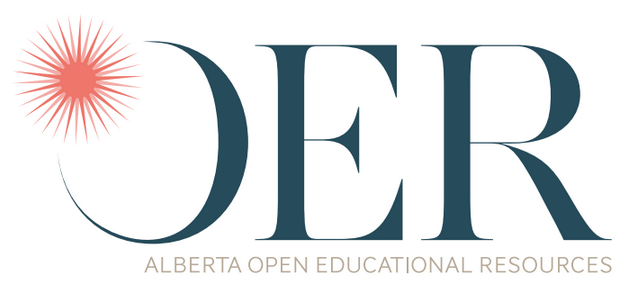 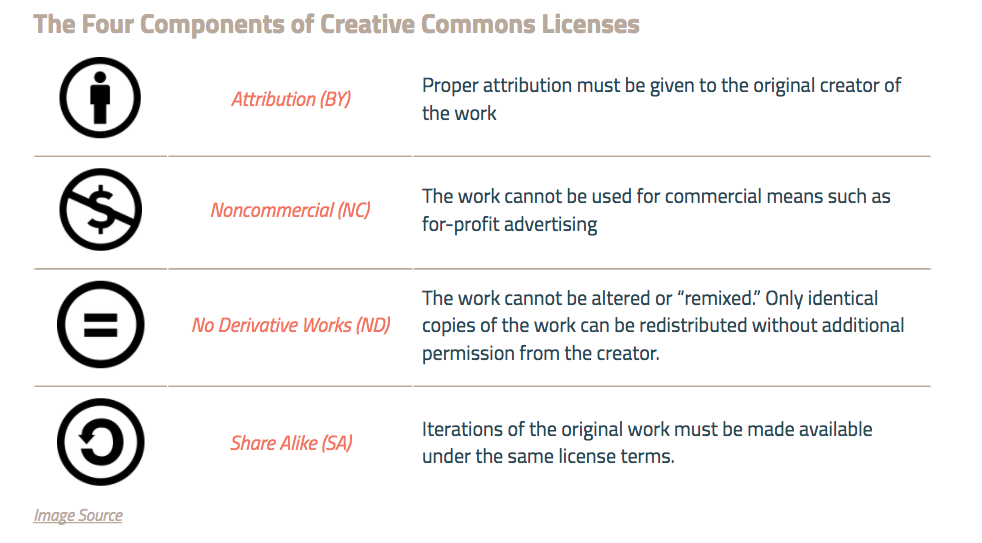 CC BY NC 4.0 screenshot
OER Starter Kit
[Speaker Notes: Copyright and licensing
Introduce open copyright systems such as CC, MIT, GNU
Goal was to educate about open licensing and where to find openly licensed content
Breakdown of the CC license elements]
2. Copyright and Licensing
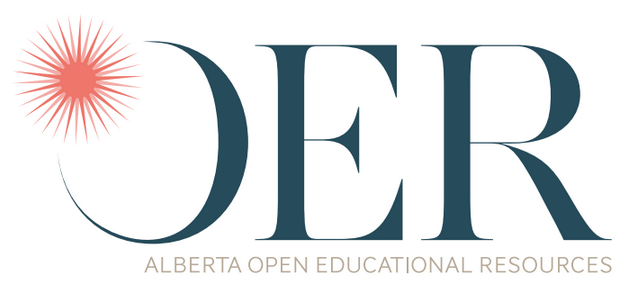 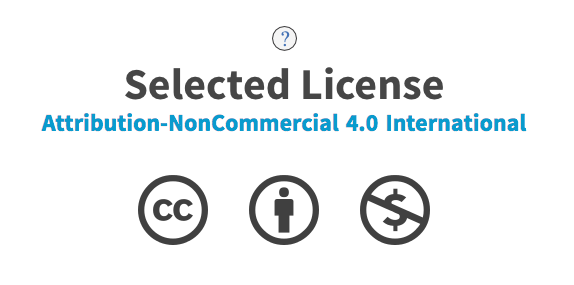 Image Source
OER Starter Kit
CC BY 4.0 screenshot
2. Copyright and Licensing
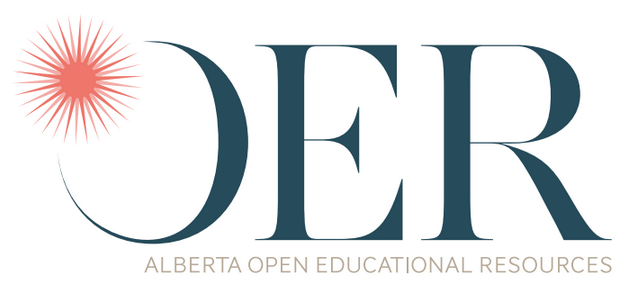 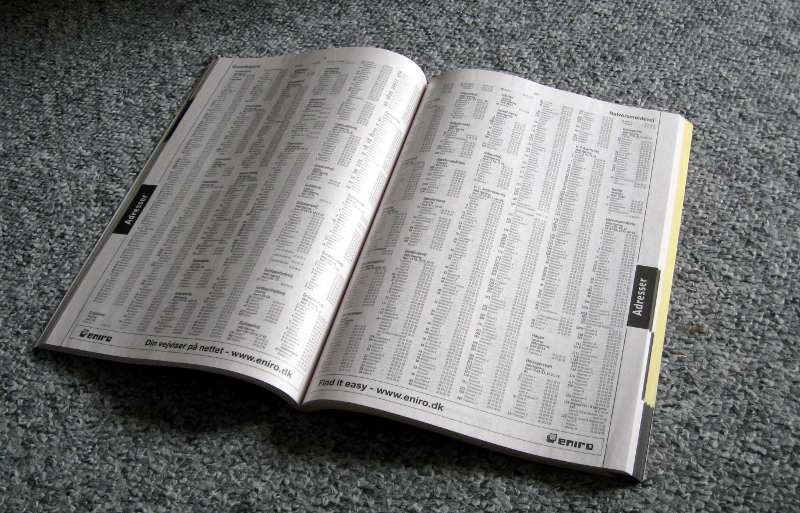 CC BY 3.0 image
OER Starter Kit
[Speaker Notes: In addition to awareness, finding OER content is a huge barrier.

The Starter Kit acts like a directory to many other resources including...
The BC Campus Open Textbook Project
OER Commons
Open Stax
MIT Open Courseware, etc]
3. Accessibility and Usability
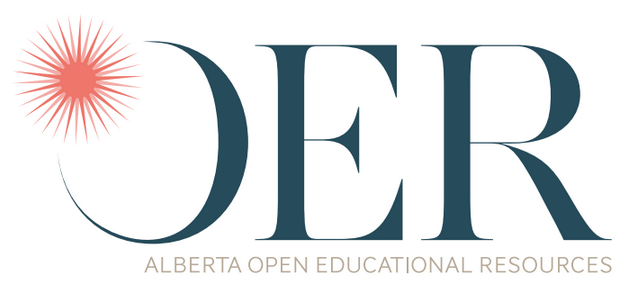 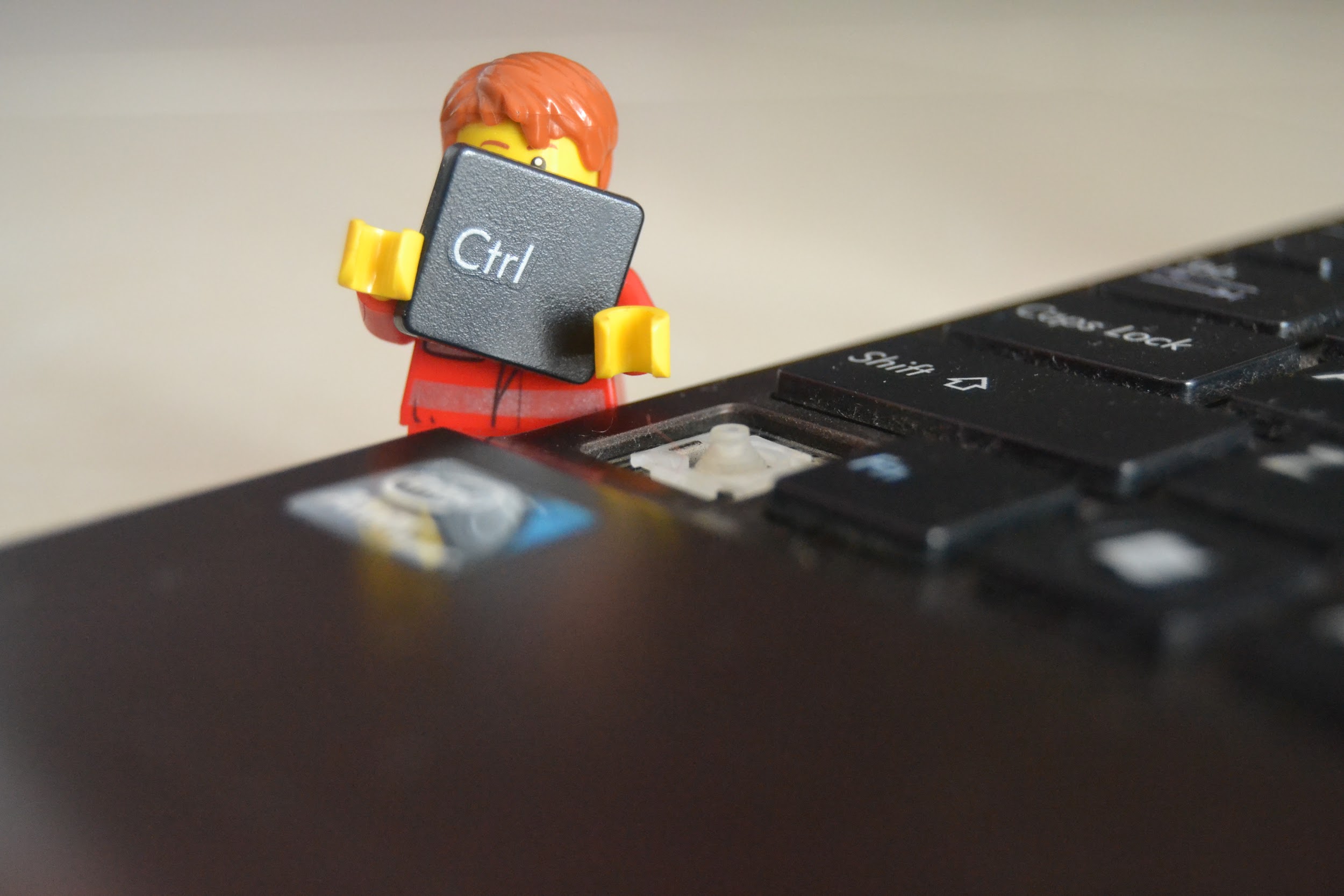 CC0 Image
OER Starter Kit
3. Accessibility and Usability
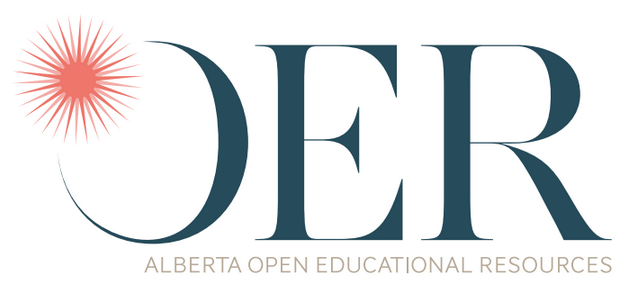 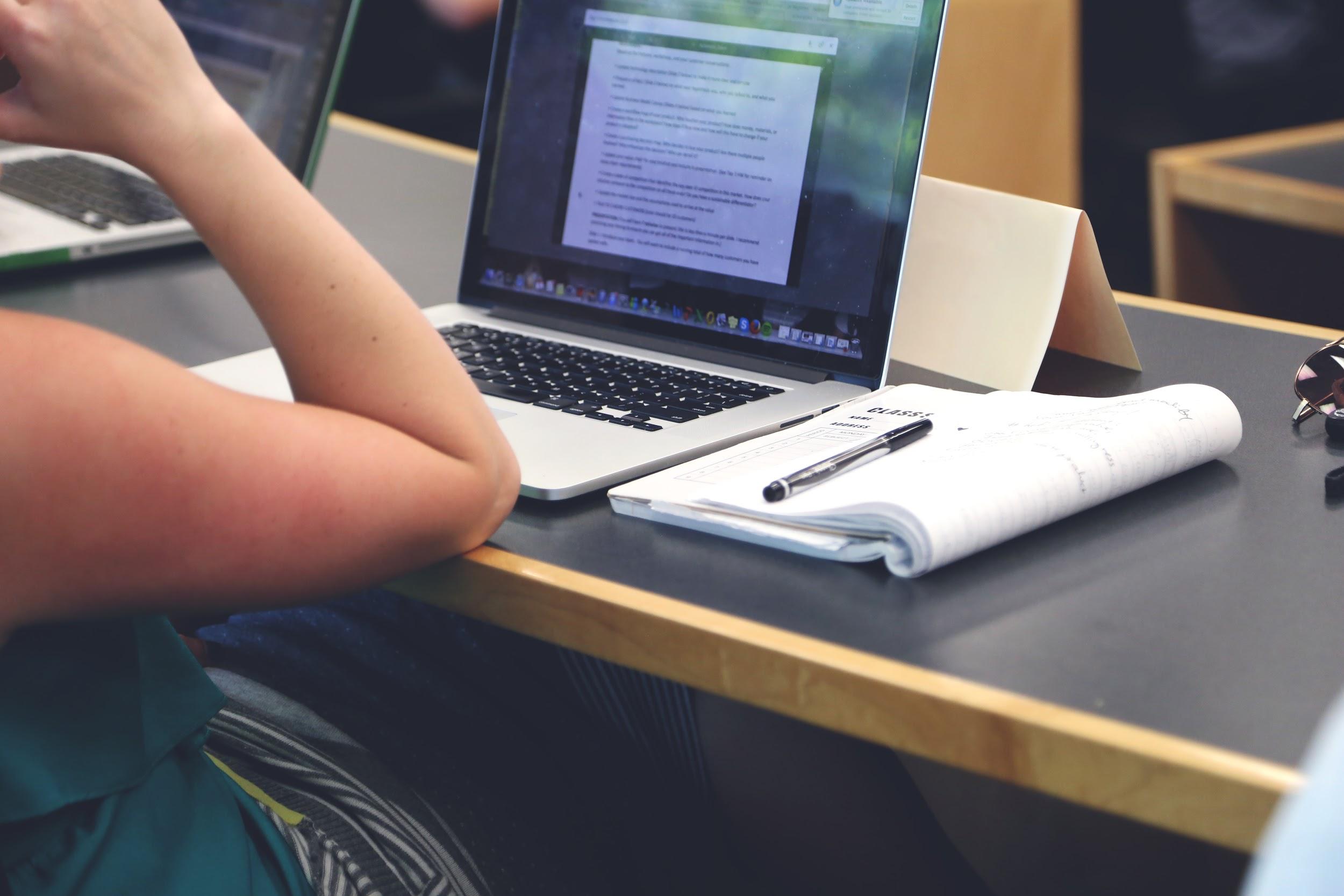 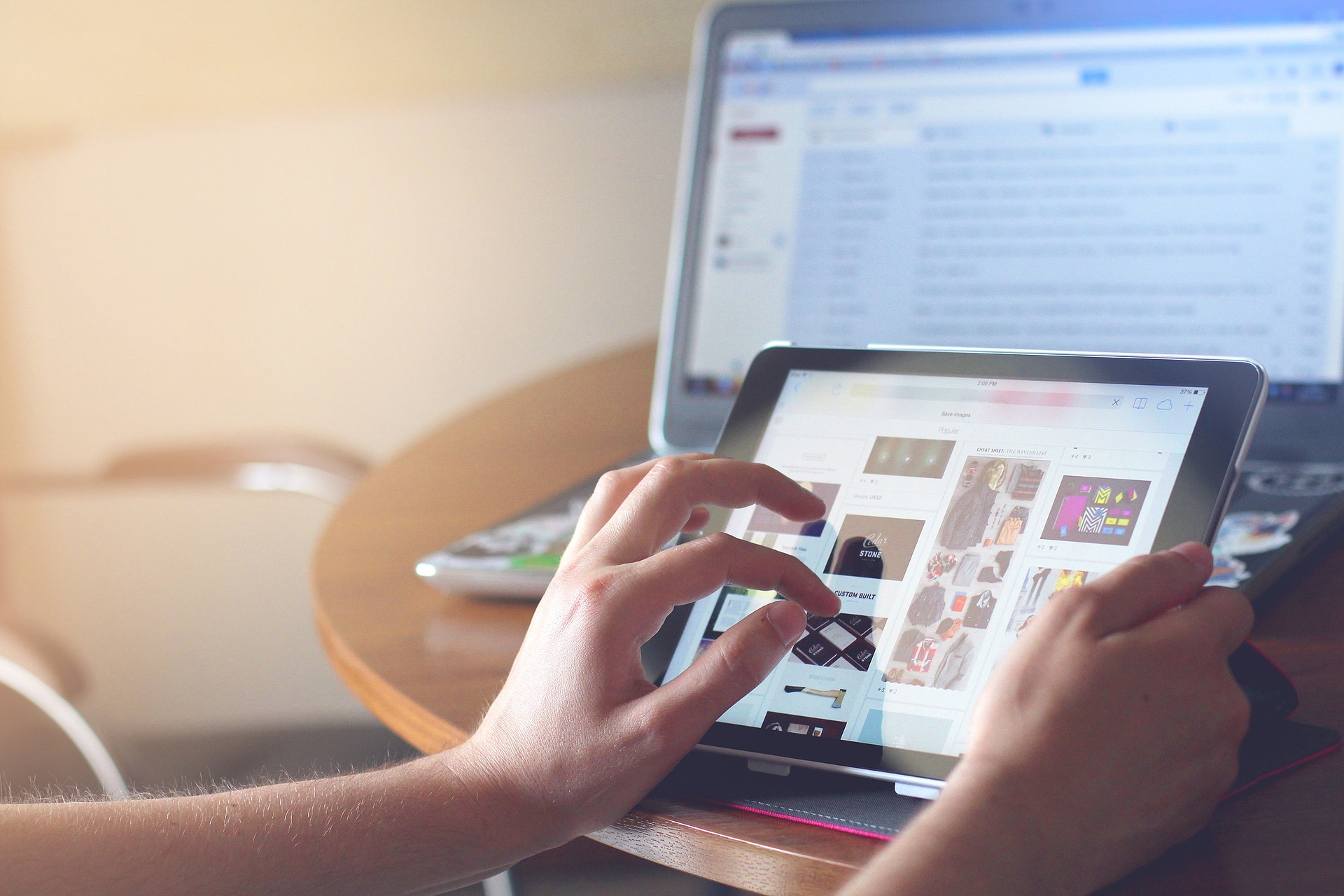 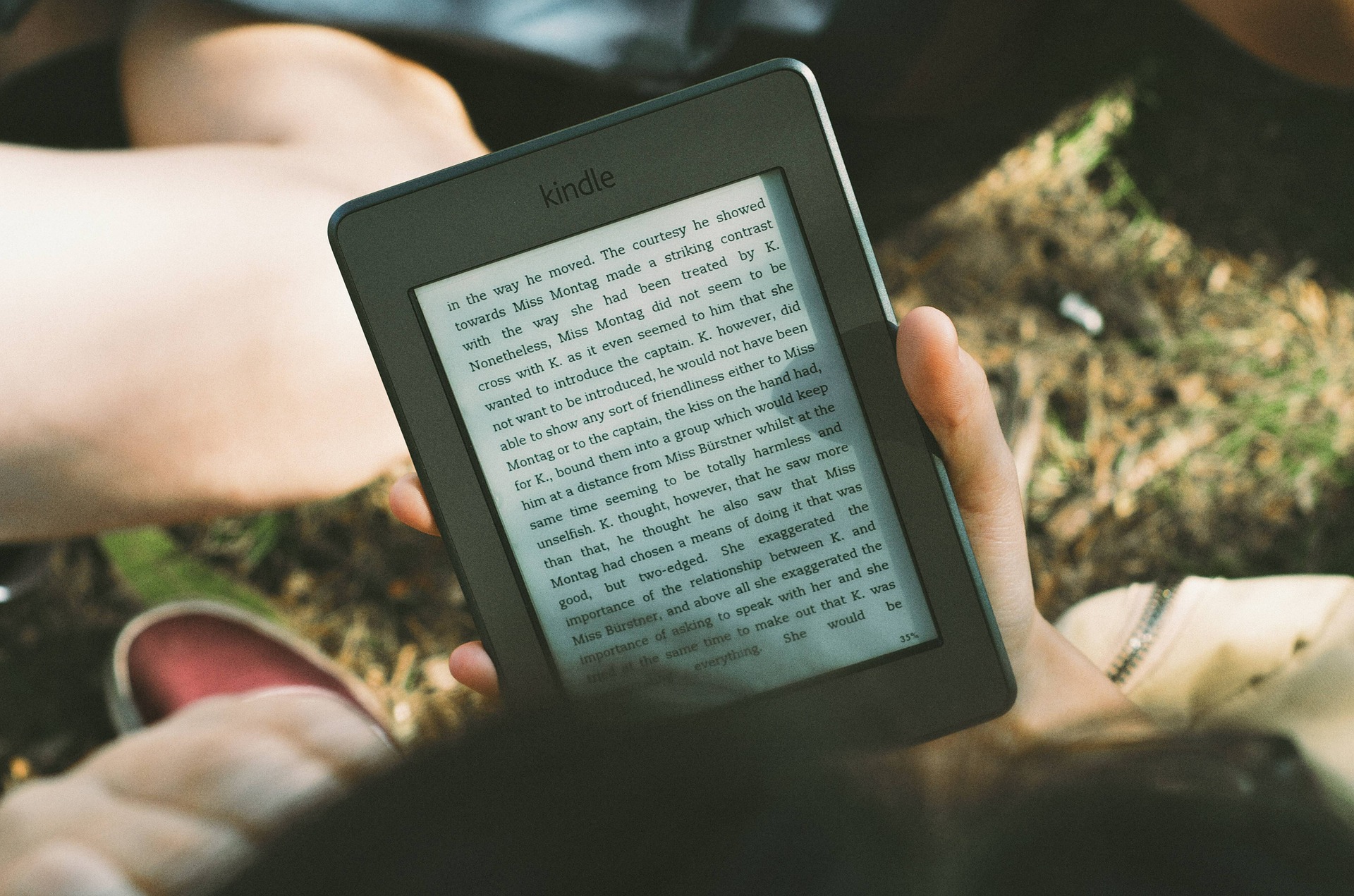 CC0 Image
CC0 Image
CC0 Image
OER Starter Kit
[Speaker Notes: The absence of copy protection and digital rights management (DRM) allows learners…
Download resources onto any device
Highlight and make notes freely
Print without restrictions
Use greyscale options
Edit and modify resources using a variety of applications]
3. Accessibility and Usability
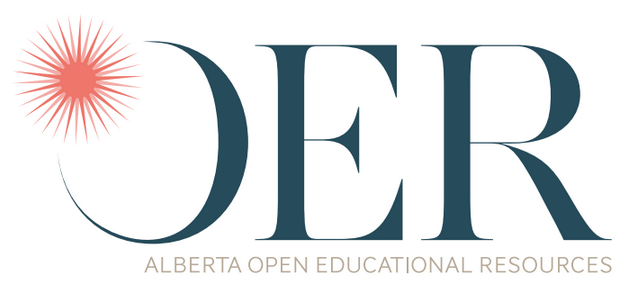 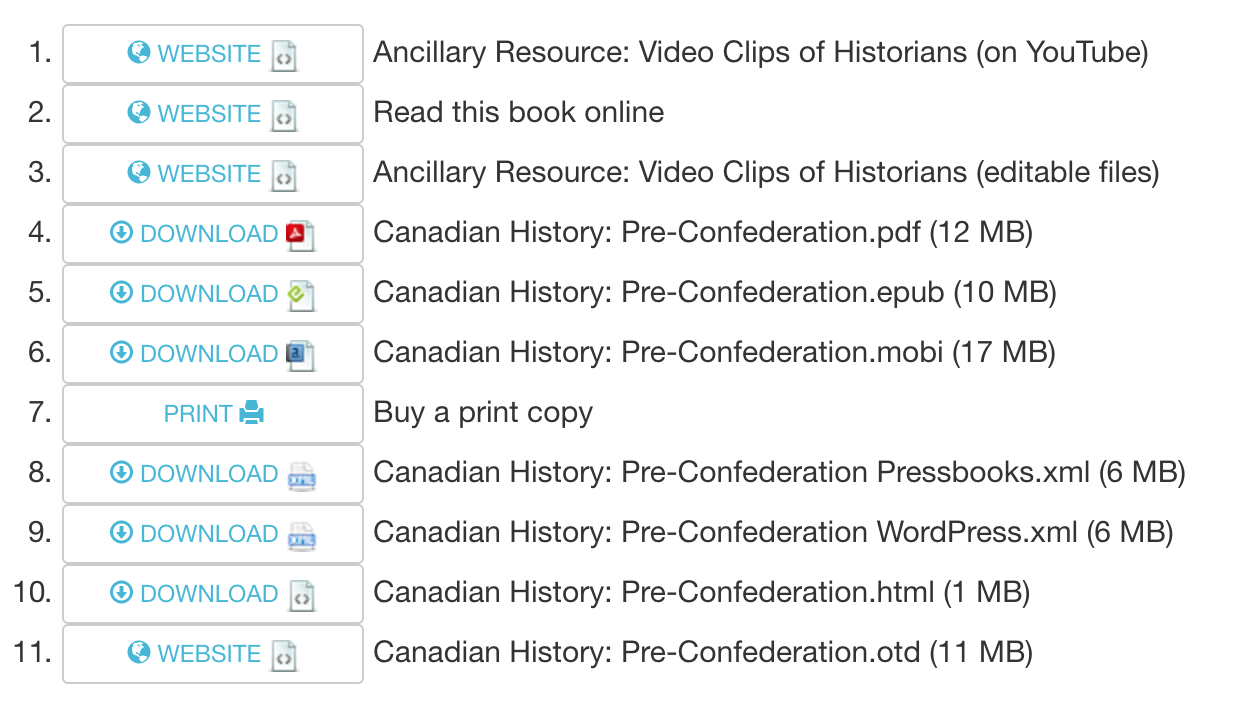 CC BY NC 4.0 screenshot
OER Starter Kit
3. Accessibility and Usability

Toolkits are available in

Word (.docx)
Open Doc Format (.odt)
Rich Text Format (.rtf)
PDF (.pdf)
Plain text (.txt)
Web Page (.html)
ePub (.epub)
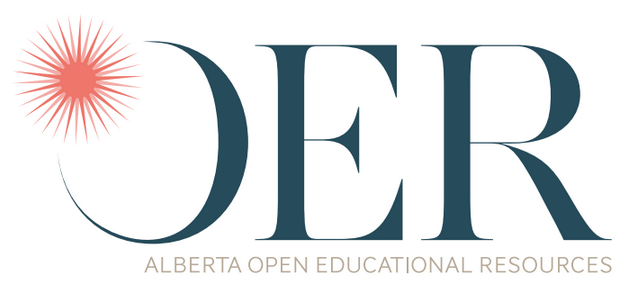 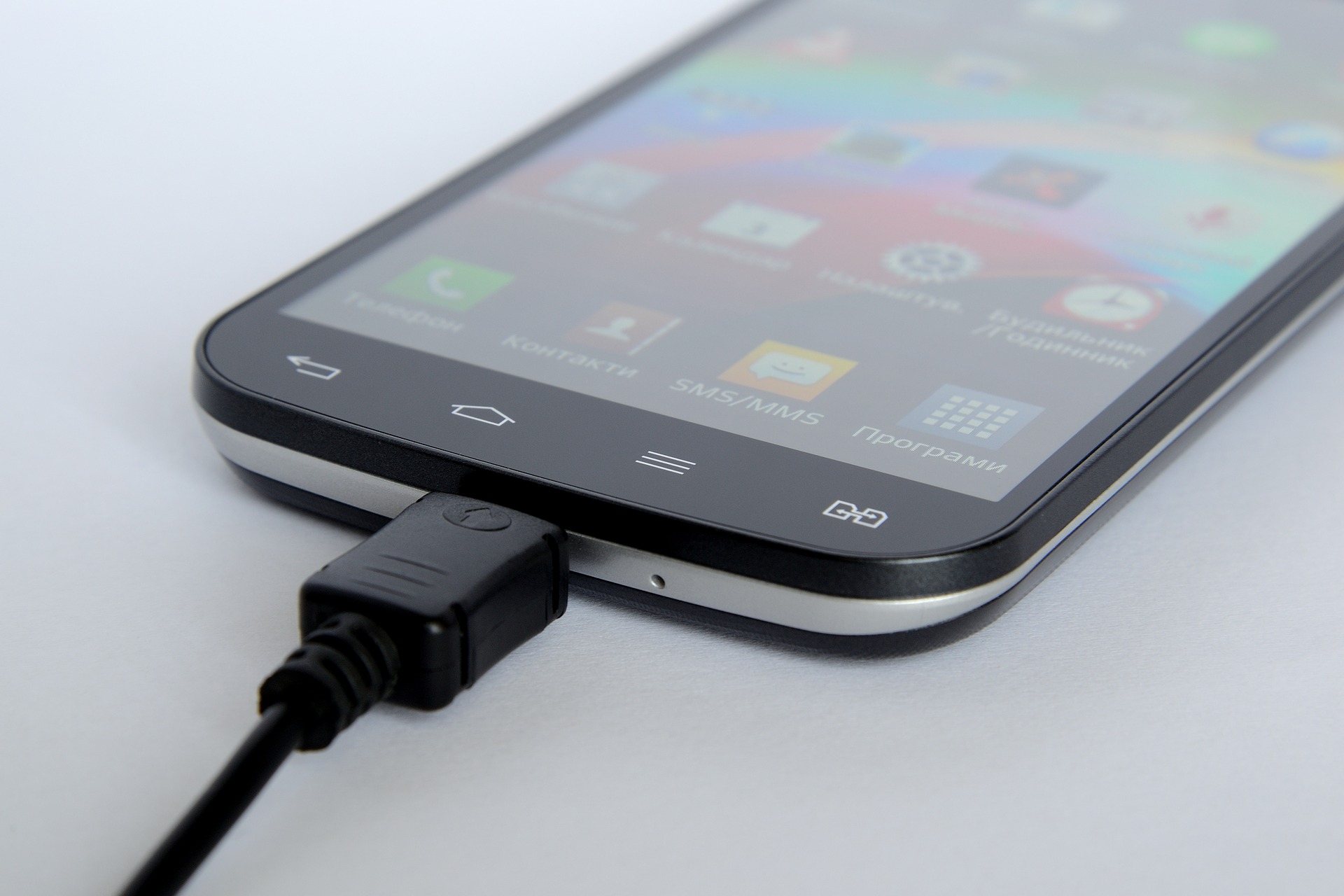 CC0 Image
OER Starter Kit
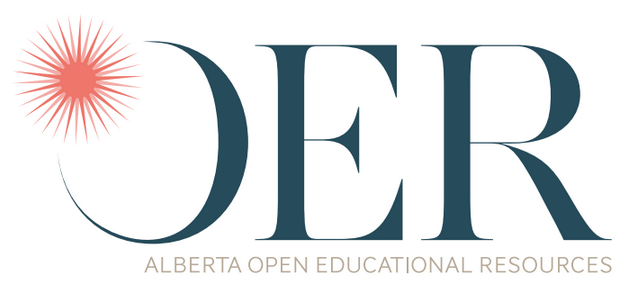 albertaoer.com
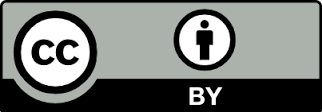 References


Christiansen, E., McNally M., Lock, J., Welch, J., Sou, L. (2016). The starter kit. Retrieved from http://albertaoer.com/content/resources 

Hiatt, Jeffrey M. (2006). Adkar: A model for change in business, government and our community. Loveland, CO: Prosci Research.

McNally, M.B. (2016). Open educational resources (OER): Background and some considerations [PowerPoint slides]. Retrieved from https://era.library.ualberta.ca/files/b5q47rn818#.WCS79S0rL4Y 

McNutt, K., Christiansen, E., Welch, J., Sou, L. (2016). The champions toolkit. Retrieved from http://albertaoer.com/content/resources
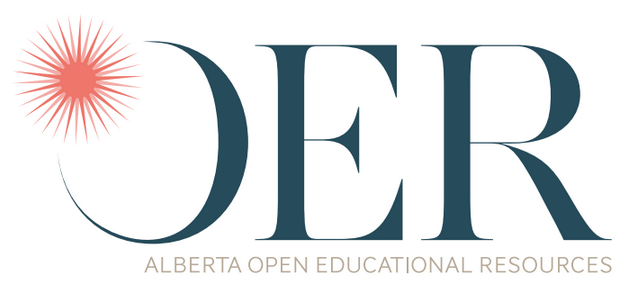